TOÁN 5LUYỆN TẬP CHUNG
YÊU CẦU CẦN ĐẠT
Rèn luyện các phép tính: cộng , trừ, nhân, chia số đo thời gian.
01
02
Vận dụng giải các bài toán thực tiễn.
KHÁM PHÁ
Bài 1: Tính
a) 17 giờ 53 phút + 4 giờ 15 phút
b) 45 ngày 23 giờ – 24 ngày 17 giờ
c) 6 giờ 15 phút x 6
d) 21 phút 15 giây : 5
6 giờ 15 phút
17 giờ 53 phút
45 giờ 23 phút
6
x
+
-
4 giờ 15 phút
21 giờ 68 phút
21 giờ 6 phút
36 giờ 90 phút
24 giờ 17 phút
hay 22 giờ 8 phút
hay 37 giờ 30 phút
21 phút 15 giây
5
1 phút = 60 giây
4 phút
15 giây
75 giây
0
Tính:
a) (2 giờ 30 phút + 3 giờ 15 phút) × 3;
    2 giờ 30 phút  + 3 giờ 15 phút × 3;
b) (5 giờ 20 phút + 7 giờ 40 phút) : 2;
    5 giờ 20 phút + 7 giờ 40 phút : 2.
a)          (2 giờ 30 phút + 3 giờ 15 phút) × 3
        =   5 giờ 45 phút  × 3
        =   17 giờ 15 phút
2 giờ 30 phút  + 3 giờ 15 phút × 3
    = 2 giờ 30 phút + 9 giờ 45 phút
    = 12 giờ 15 phút
b)         (5 giờ 20 phút + 7 giờ 40 phút) : 2
         = 12 giờ 60 phút : 2
         =  6 giờ 30 phút
5 giờ 20 phút  + 7 giờ 40 phút : 2
    = 5 giờ 20 phút + 3 giờ 50 phút
    = 9 giờ 10 phút
Bài 3: Khoanh tròn vào chữ cái trước câu trả lời đúng:
Hương và Hồng hẹn gặp nhau lúc 10 giờ 40 phút sáng. Hương đến chỗ hẹn lúc 10 giờ 20 phút còn Hồng lại đến muộn mất 15 phút. Hỏi Hương phải đợi Hồng trong bao nhiêu lâu?
A. 20 phút                 B. 35 phút                C. 55 phút                   D. 1 giờ 20 phút
Cách 1:
Hương đến sớm hơn so với giờ hẹn số thời gian là :
       10 giờ 40 phút – 10 giờ 20 phút = 20 phút
Hương phải đợi Hồng trong số thời gian là:
                   20 + 15 = 35 phút
                                      Đáp số: 35 phút.
Cách 2: 
Hồng đến nơi lúc:
      10 giờ 40 phút + 15 phút = 10 giờ 55 phút
Hương phải đợi Hồng trong số thời gian là:
      10 giờ 55 phút – 10 giờ 20 phút = 35 phút
                                       Đáp số: 35 phút.
Bài 4: Bạn Lan xem giờ tàu từ ga Hà Nội đi một số nơi như sau:
Tính thời gian tàu đi từ ga Hà Nội đến các ga Hải Phòng, Quán Triều, Đồng Đăng, Lào Cai.
Bài làm
Thời gian tàu đi từ ga Hà Nội đến ga Hải Phòng là:
     8 giờ 10 phút – 6 giờ 5 phút = 2 giờ 5 phút
Thời gian tàu đi từ ga Hà Nội đến ga Quán Triều là:
      17 giờ 25 phút – 14 giờ 20 phút = 3 giờ 5 phút
Thời gian tàu đi từ ga Hà Nội đến ga Đồng Đăng là:
      11 giờ 30 phút – 5 giờ 45 phút = 5 giờ 45 phút
Thời gian tàu đi từ ga Hà Nội đến ga Lào Cai là:
     (24 giờ – 22 giờ) + 6 giờ = 8 giờ
Đáp số:  2 giờ 5 phút;
                                          3 giờ 5 phút;
                                          5 giờ 45 phút;
                                          8 giờ.
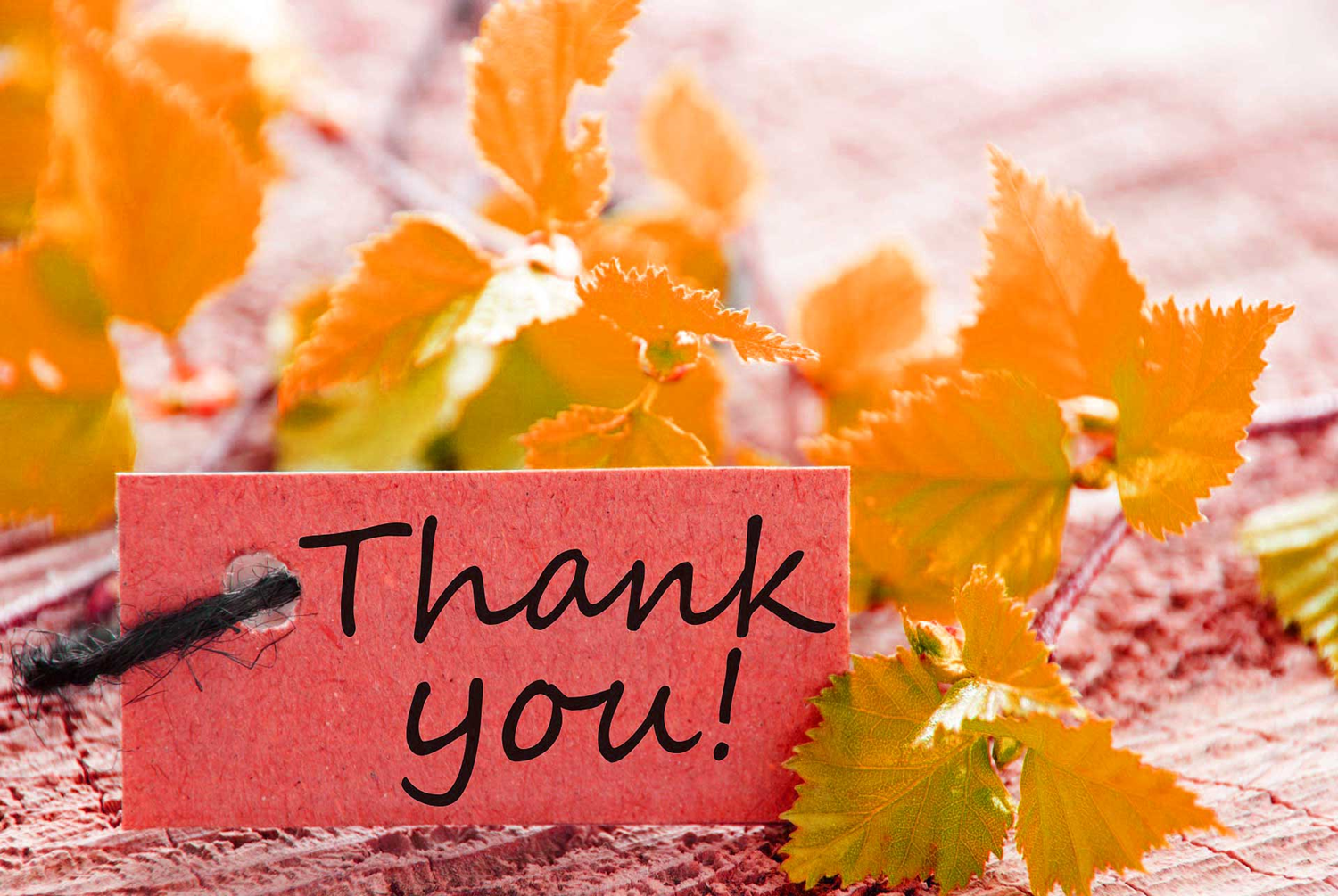 9